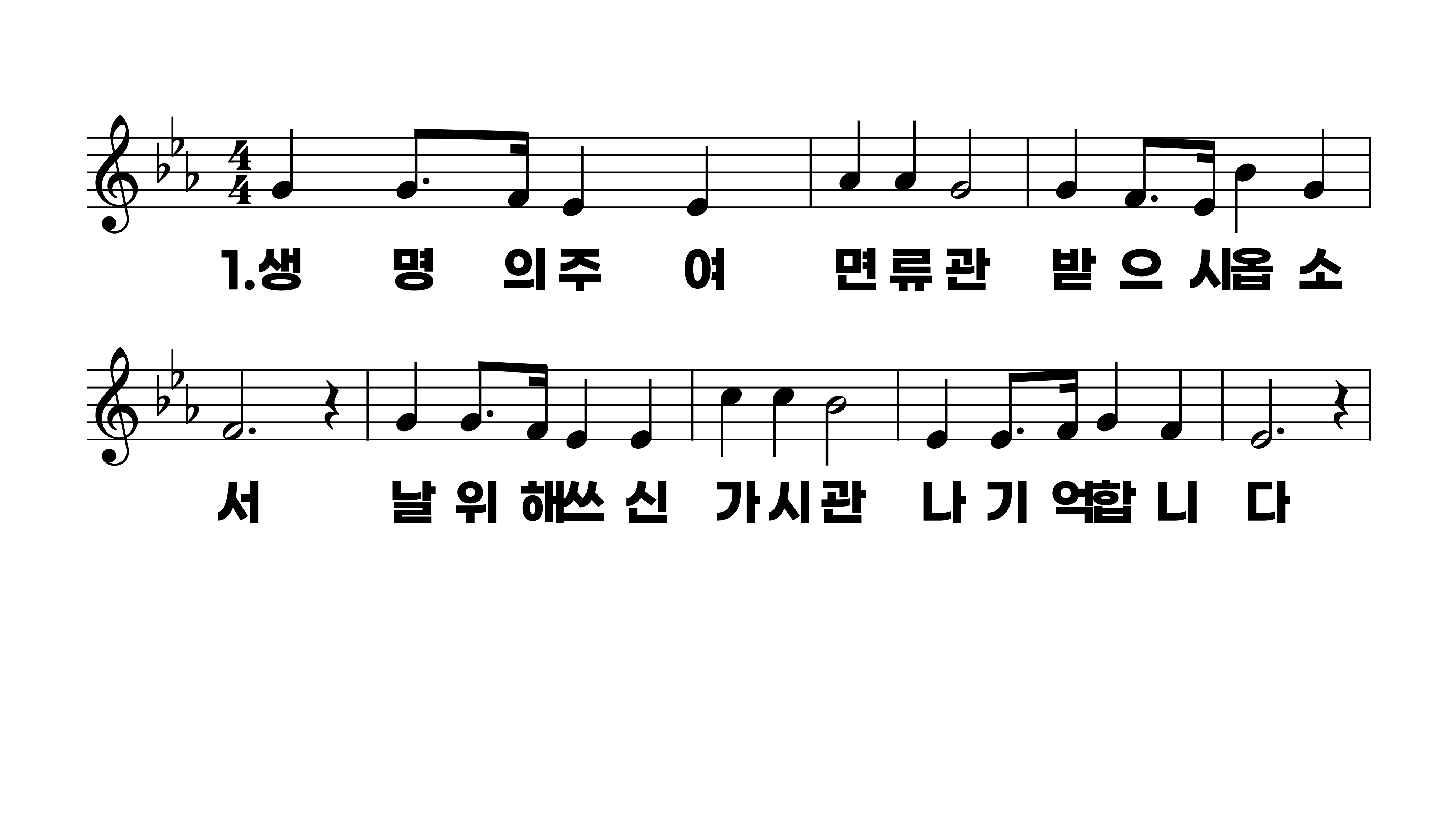 154장 생명의 주여 면류관
1.생명의주여
2.누셨던무덤
3.마리아처럼
4.고난의잔을
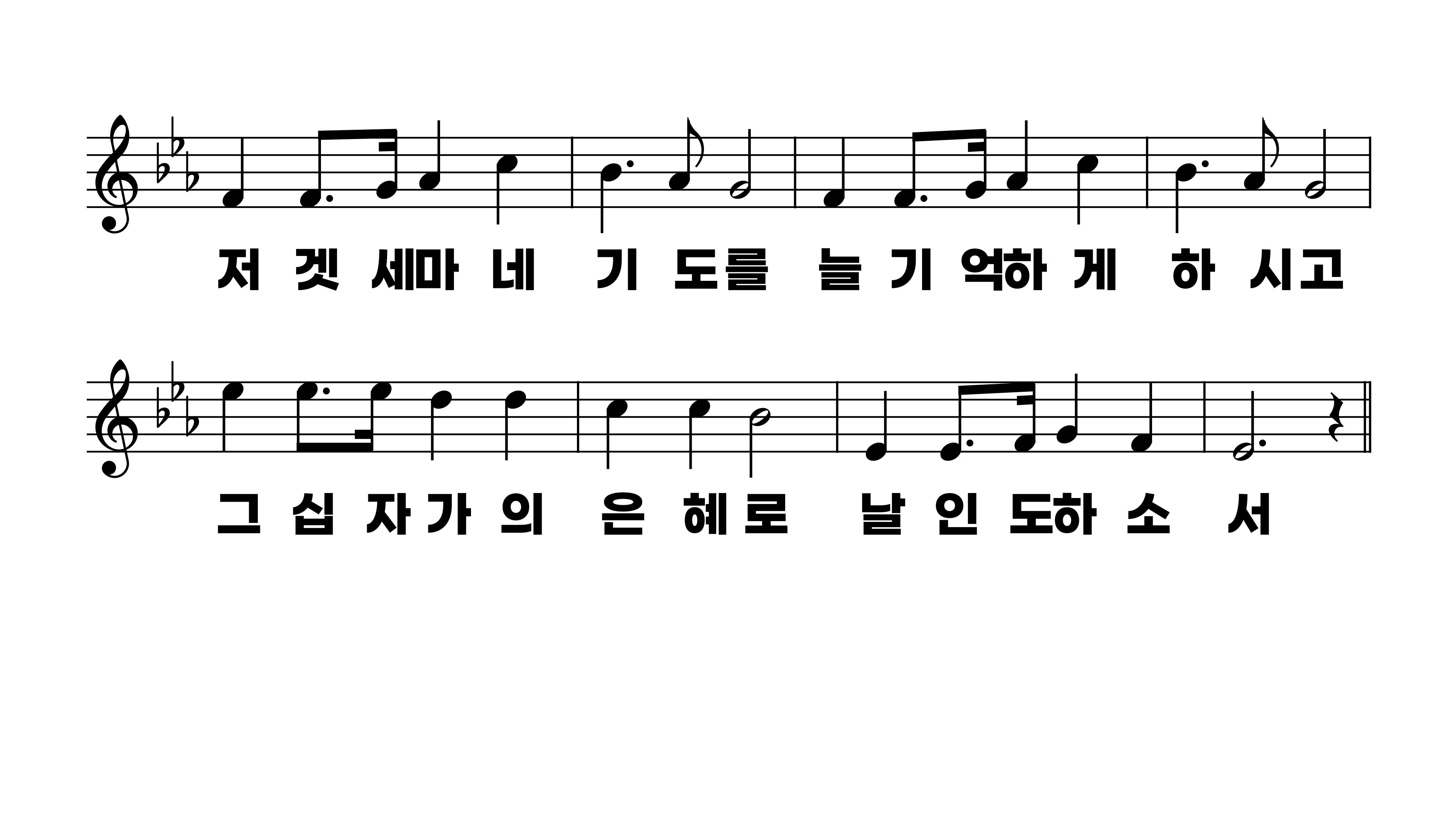 154장 생명의 주여 면류관
1.생명의주여
2.누셨던무덤
3.마리아처럼
4.고난의잔을
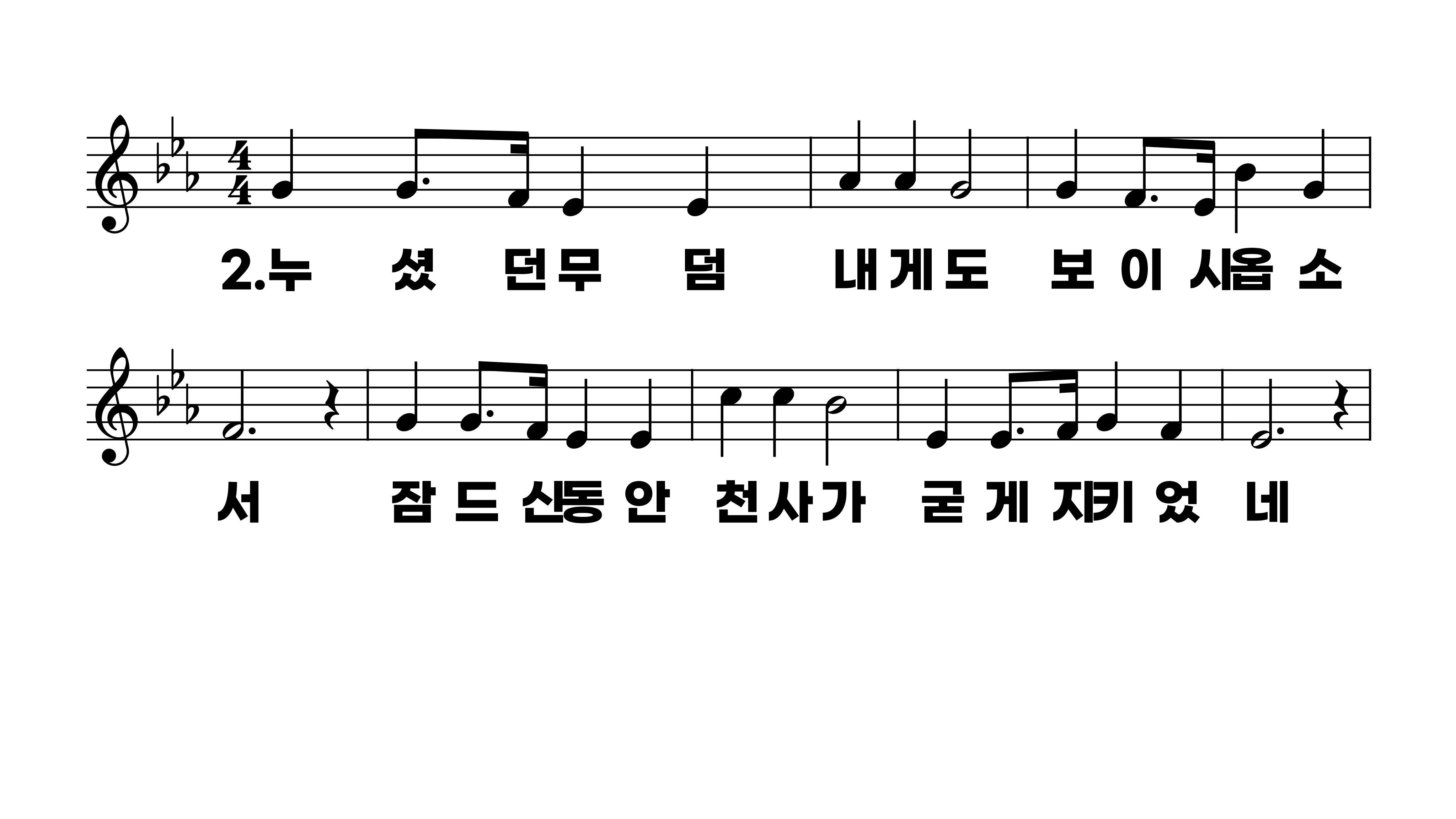 154장 생명의 주여 면류관
1.생명의주여
2.누셨던무덤
3.마리아처럼
4.고난의잔을
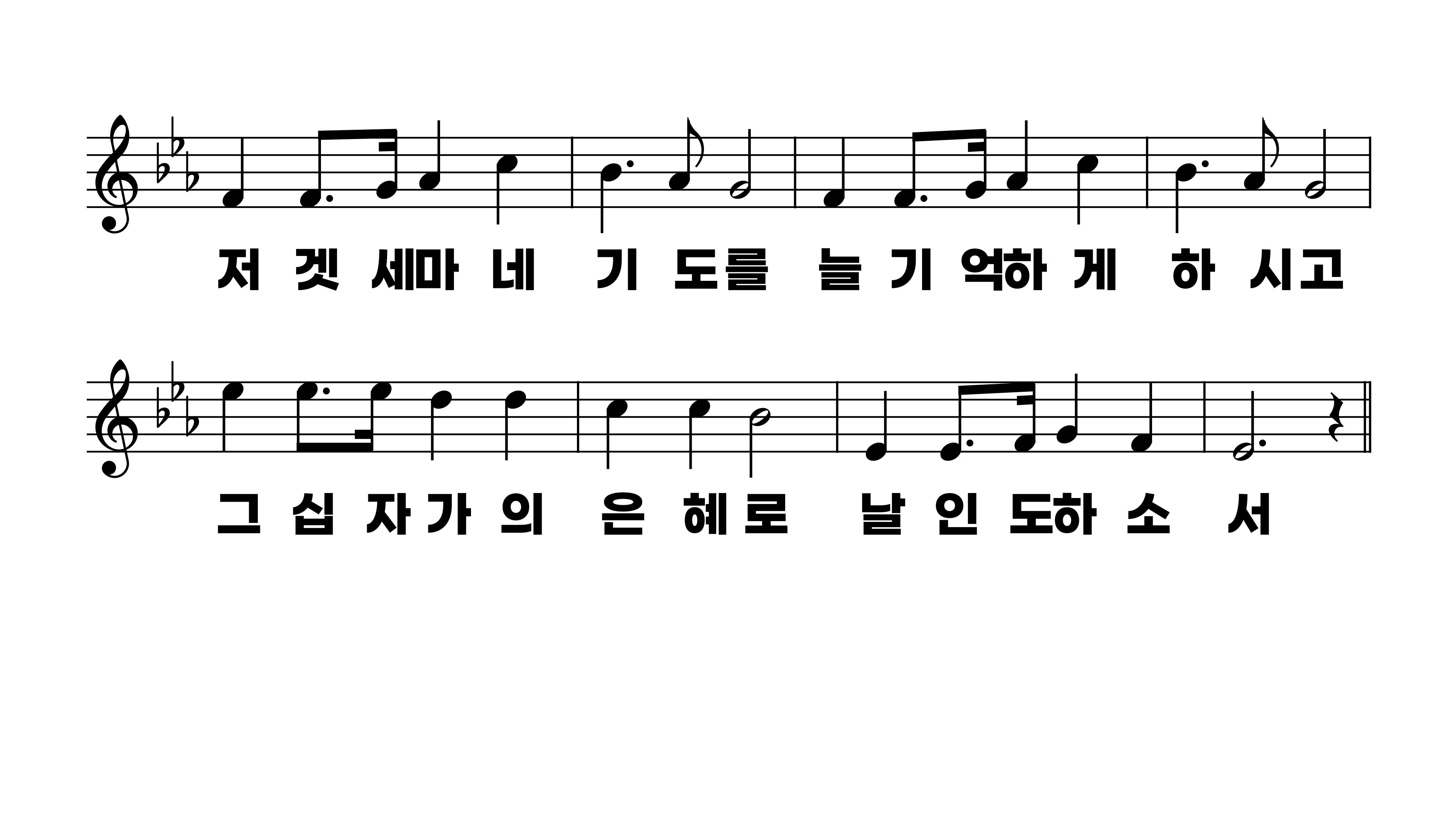 154장 생명의 주여 면류관
1.생명의주여
2.누셨던무덤
3.마리아처럼
4.고난의잔을
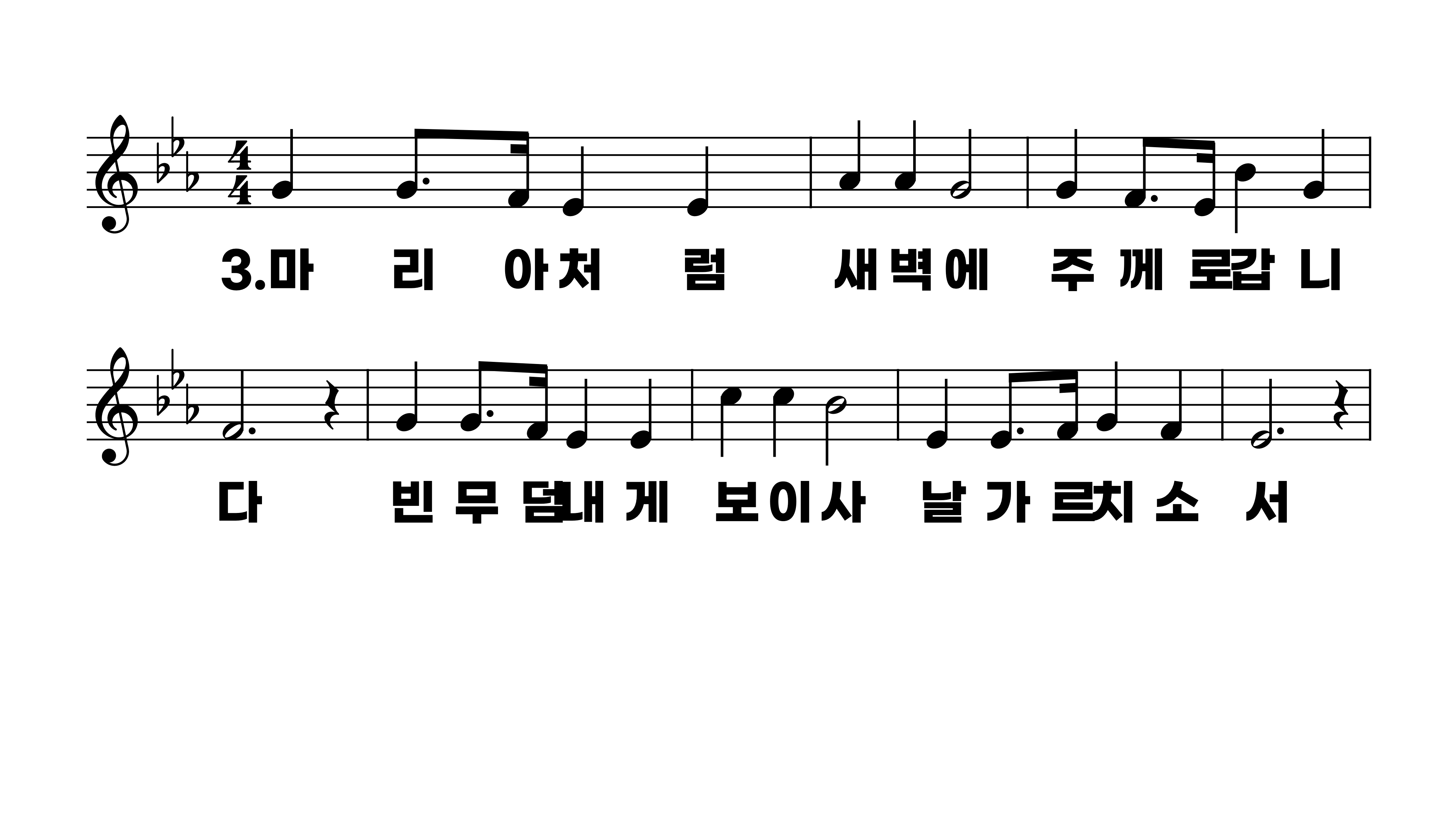 154장 생명의 주여 면류관
1.생명의주여
2.누셨던무덤
3.마리아처럼
4.고난의잔을
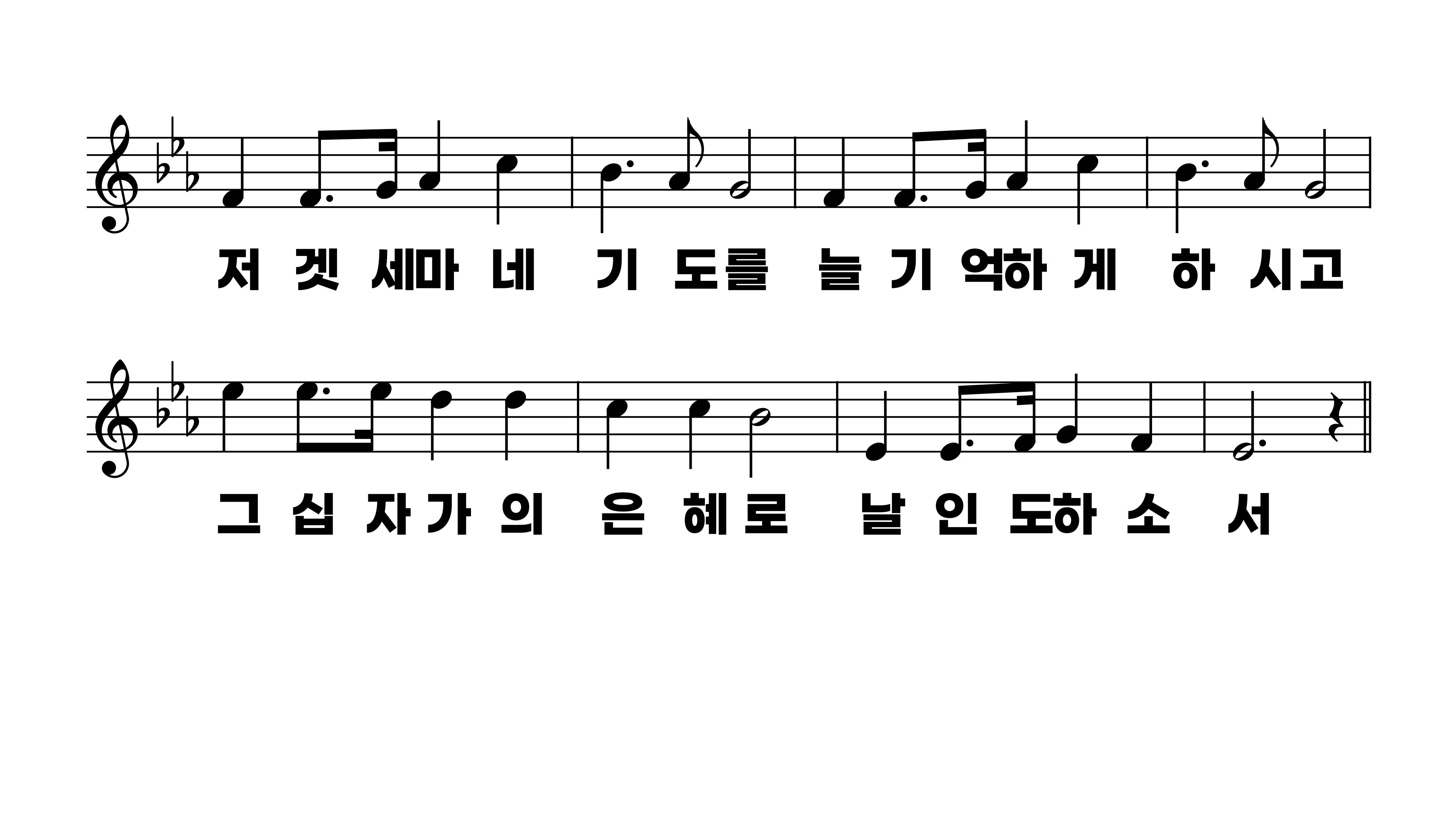 154장 생명의 주여 면류관
1.생명의주여
2.누셨던무덤
3.마리아처럼
4.고난의잔을
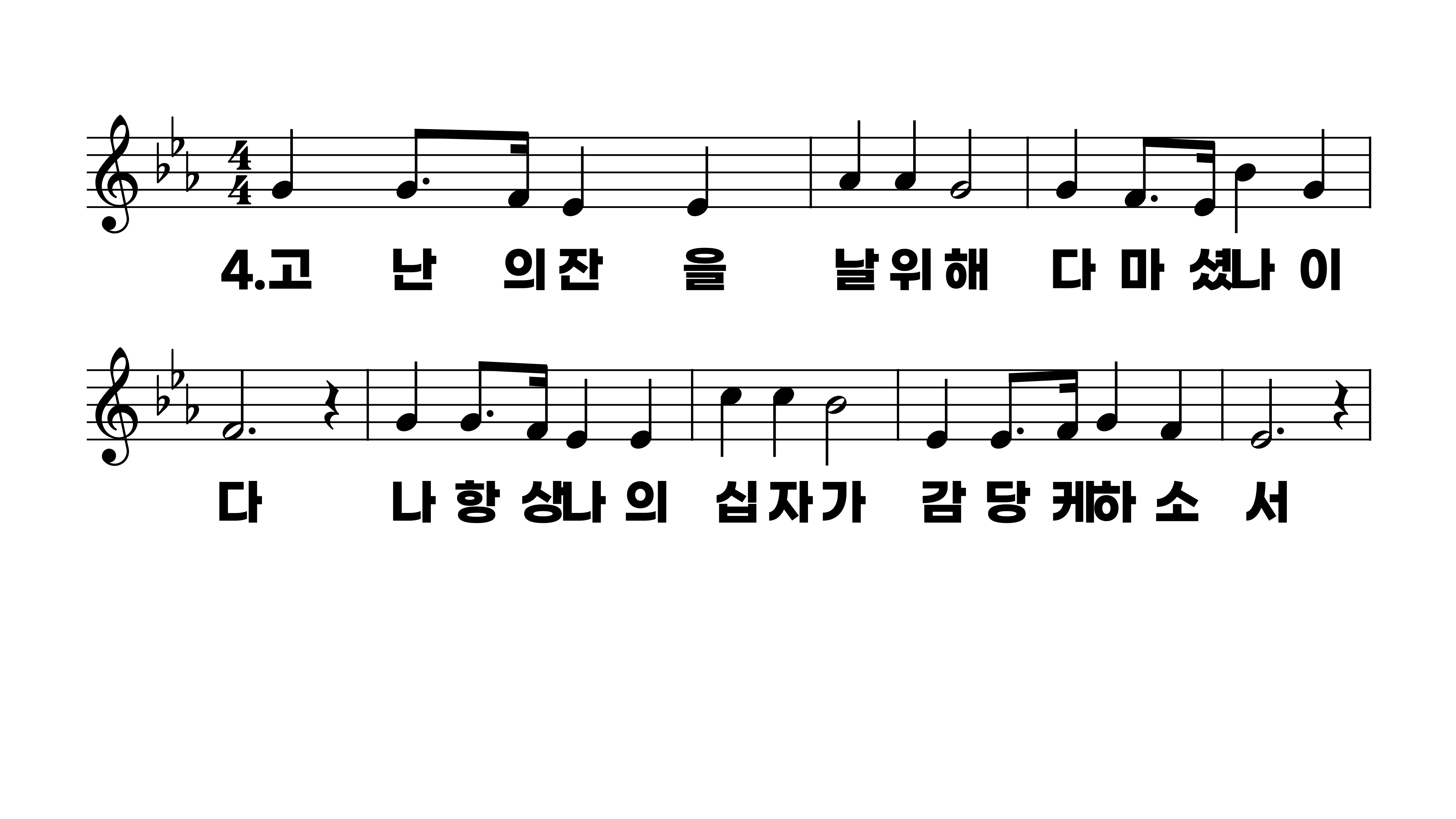 154장 생명의 주여 면류관
1.생명의주여
2.누셨던무덤
3.마리아처럼
4.고난의잔을
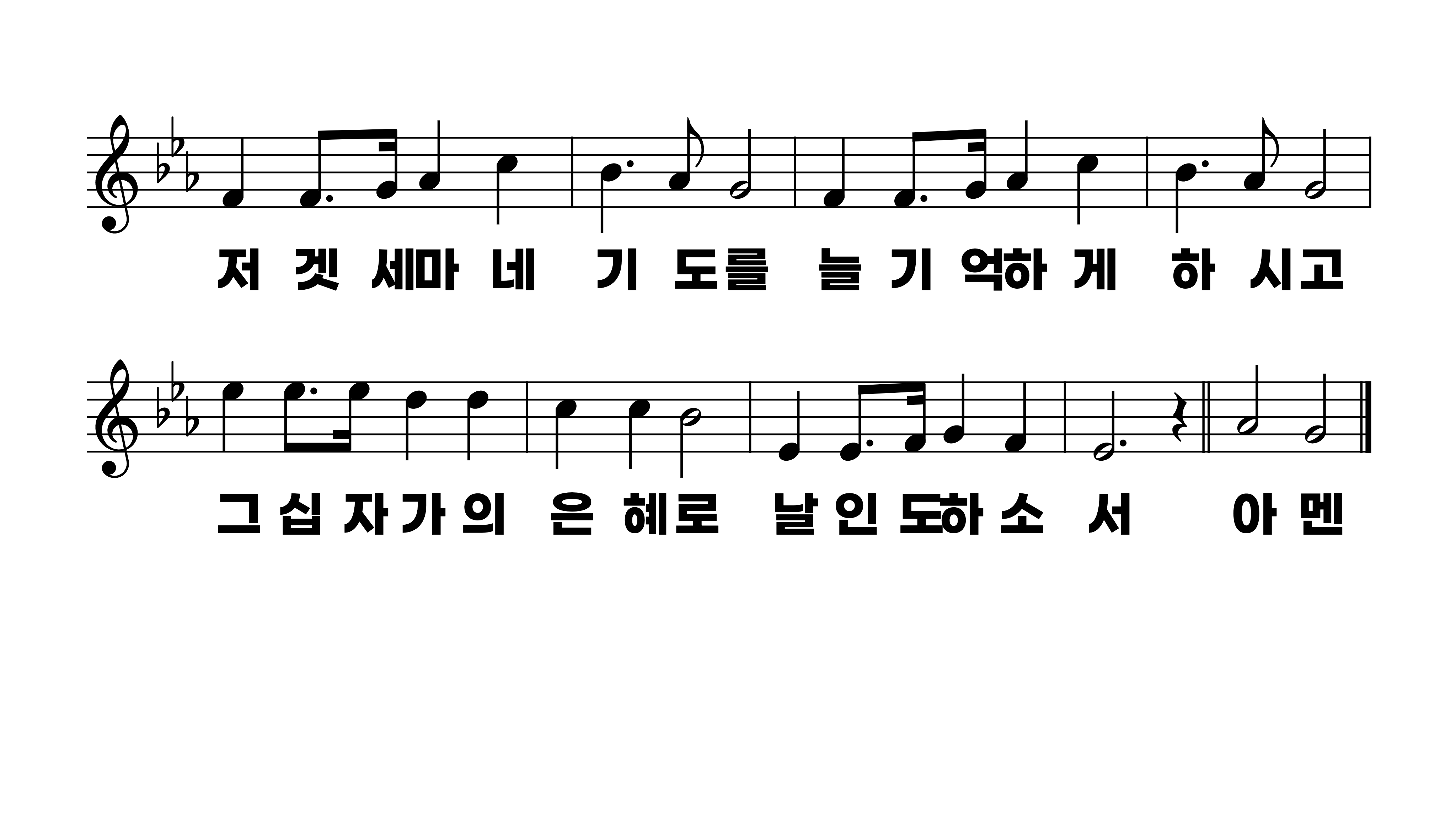 154장 생명의 주여 면류관
1.생명의주여
2.누셨던무덤
3.마리아처럼
4.고난의잔을